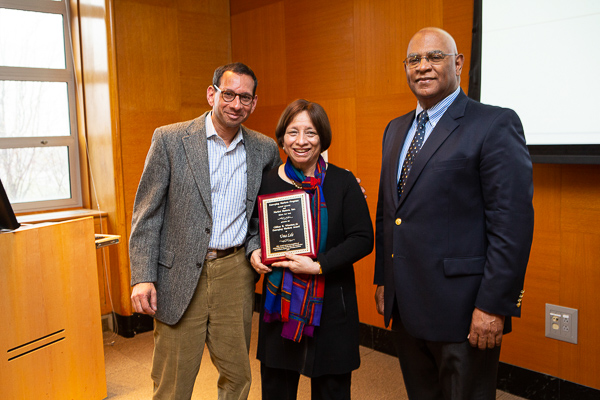 HOW DID AN INDIAN WOMAN COME A LONG WAY? REFLECTIONS AND LIFE LESSONS, ALUMNI EVENT
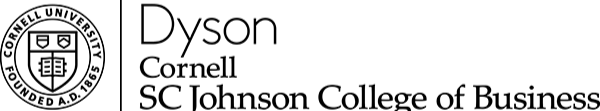 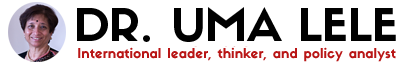 How did an Indian woman come a long way? Reflections and Life Lessons, Alumni Event, June 18, 2022
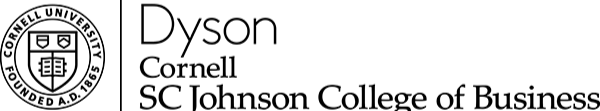 A nurturing father ahead of his times
I did not grow up in an environment which was restrictive of girl children
I was borne  in a brahmin family in Maharashtra in 1941 before India’s independence in 1947
A last unplanned child—
Unlike Malala borne in 1997 in the Swat valley under Taliban, there was freedom for girls, and expectation that all girls in my socio-economic (middle) class-will go to school and get education.
But I was a problem child and dropped out of more than one primary schools—so I was home schooled by my mother
By age 9 had completed 4th grade education so could graduate from high school at age 14 and graduated from college at age 19
Girls were expected to get married by age 25, and bear children.
They were not  expected to have careers.
Unlike Malala, I was not a brilliant articulate child writing BBC blogs at the age of 13!
But unbeknown to me, like Malala’s, my father had big ambitions for me.
I was trained in classical music, was expected to participate in debating contests and run for president of student union!
I was a goofy girl—uninterested in school work and  interested in Bollywood/Hollywood movies.
I did not care much about intellectual life  or a career.
The first lesson of my life is that enlightened progressive parents well ahead of their times can accomplish a lot for their children provided they are nurturing and persistent.
A supportive mother complementing my father’s mission
My father wanted me to “do as well as or better than your brother,”
He would wake me up at 4 am to study for final exams, make me a cup of tea and would go for a walk. When he returned I would be fast asleep!
Where did my father’s ambition for me come from? I know not!
My loving mother was a great cook, a gardener and hospitable to all our friends. 
She would say: “your father would want to know at dinner time if you entered the debating contest?” Be prepared to respond.
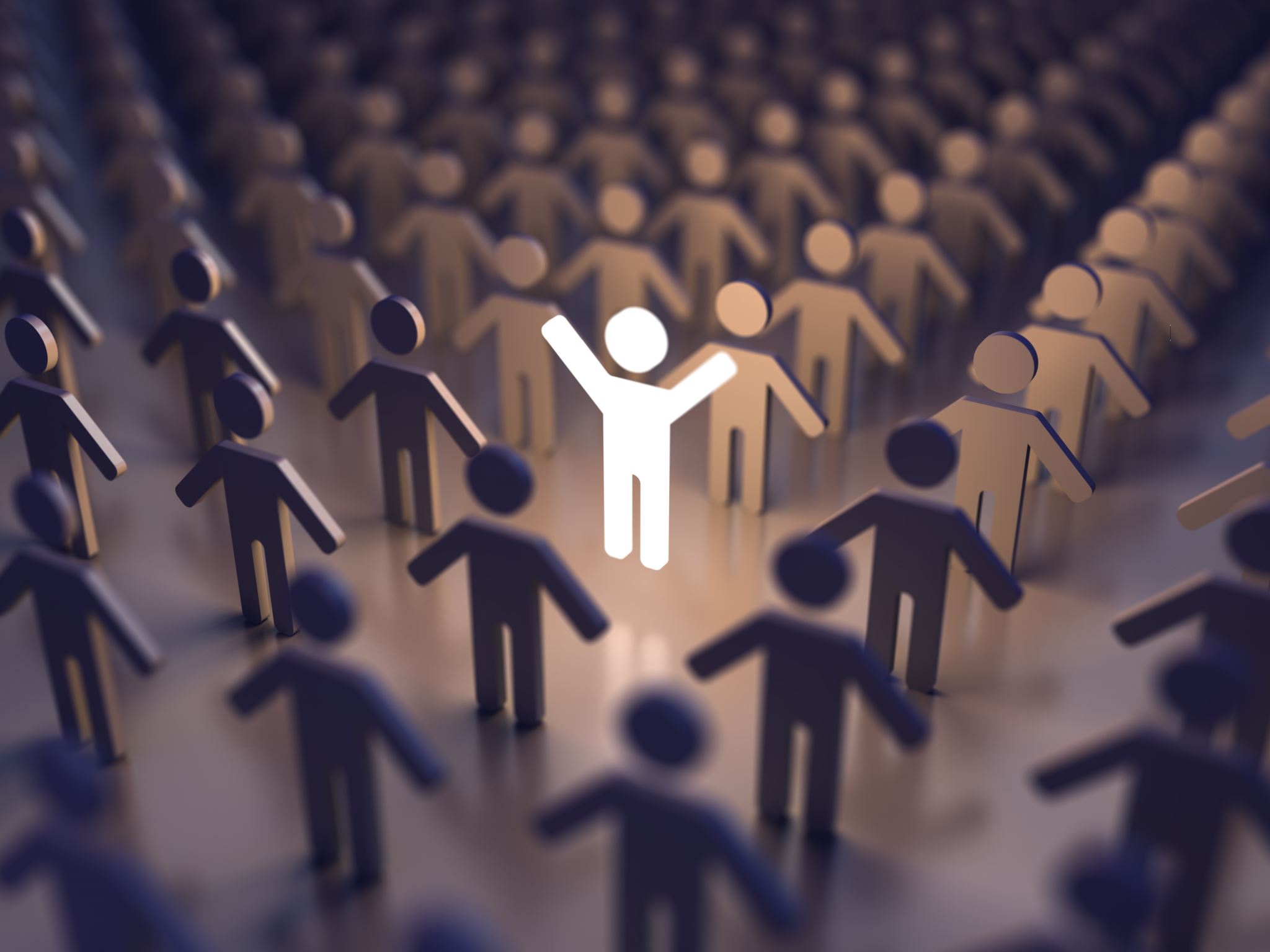 A life full of opportunities, mentors, a truly large number of collaborators, supporters and detractors!
A fellowship at University of Chicago’s Economics Department at age 19
A friend of my brother was coming to Cornell for a Ph.D. in Sociology with a ford foundation grant. He asked my father if he could marry me.
My surprised father’s response was “she is too young to get married.” Must complete her education
When he persevered, my father’s response: “okey, only if she gets a scholarship like you to do graduate work in America—not just to be a bored housewife.”
That was a high bar, but luckily it worked. Professor David Hopper was on the admissions committee at U. of Chicago. I was given a fellowship-
I got married and went to U of Chicago as a graduate student, with a husband at Cornell—it completely changed my life trajectory!
Second life’s lesson: Aim high! It works sometimes with the right constellation of stars!
Moved to Cornell to Join my husband
In due course I moved to Cornell, completed my Ph.D. in August 1965.
My son was borne in August 1965—fulfilling my mother’s expectation! Her concern: ‘ I was getting too old to bear a child—at age 24!
A son raised my status in the family! We moved to Canada when my son was ten days old. My ex-husband joined as a young assistant Professor at Queen’s University in Kingston Ontario.
I spent 5 years in Canada—doing odd jobs as an editor, going to India to conduct field work on my research on grain marketing, published papers and a book.
I moved to Washington in 1971 to work at the World Bank.
At the World Bank I started with a task I was completely  unprepared and unqualified for.
The first such assignment was to lead a high profile study of Rural Development in Africa—African Ministers had requested the WB to do it.
I knew nothing about Africa and the two male colleagues who were assigned to work with me as “coordinator” had concluded I was incompetent as a research and manager—the study would go nowhere.
It was easy to exceed low expectations! 
The book “Design of Rural Development: Lessons from Africa” which I completed partly on  a leave of absence from the Bank as a visiting Professor at Cornell became a best seller, receiving much praise including a McNamara’s preface and on US campuses.
The third lesson: life is hell when your colleagues think so little of you but it challenges you to disprove them.
The fourth lesson: With widely diverse expectations and in the absence of much data,
 in-depth case studies approach became the hallmark of my research work in Africa.
Nearly a decade of research on aid effectiveness
Anne Krueger was a champion of my work on Aid (Ineffectiveness in )Africa.
She recruited me to lead a research division in 1983 where I led a large multi-donor study (of USAID, DANIDA, SIDA, EU, FRANCE, DFID, German AID and WB) on Managing Agricultural Development in Africa (MADIA), popularly known as the MAD study with parallel studies of constraints aid faces in donor and borrowing countries  in  Africa.
Its substantial broadly shared lessons in 1991 in a book: Aid to African Agriculture: Lessons of two decades of donor experience (John Hopkins University 1992) could not be implemented because the Bank and donors had moved on to structural adjustment with little investment lending.
The book on Transitions from Aid to Capital Flows (19) demonstrated how even middle income countries of Brazil and Mexico had mismanaged macro-economies by overborrowing.
Forest Strategies: Donors form strategies to please the NGO community. Sometimes they backfire.
The World Bank’s 1991 Forest Strategy was such an example. Its “logging ban” had kept the Bank out of most forest rich countries.
An independent evaluation I led recommended the Bank drop the Ban and replace it with incentives of payments for environmental services. Former colleagues from Cornell played a role, e.g. Scott Rozelle (with Jikun Haung) on Chinese forest case study
The Bank evaluation led to my being asked to co-chair a taskforce of the China Council’s International Center on Environment and Development.
After two years of survey work the taskforce recommended the government replace punishment for logging with the adoption of payments for environmental services
Unique CCICED Co-chairmanship
From 2000 to 2002, I co-chaired a task force (with Professor Shen Guofeng, Vice President of the Chinese Academy of Engineering) in China. The task force was set up by the China Council for International Cooperation on Environment and Development (CCICED). The unique assignment was an outgrowth of the influential Independent Evaluation of the World Bank’s 1991 forest strategy, The task force led to the reversal of China’s policy of a logging ban on forests, and instead, was replaced with positive incentives to small farmers to plant trees through a program of payments for environmental services (PES). Chinese forest cover has since increased from 181 million hectares in 2002, when the work of the task force ended in 2003, to 220 million hectares in 2021, that is, by nearly 40 million hectares, bettering the lives of millions of farmers. These findings and recommendations are described in much greater detail in the 10 case studies, the proceedings of the Workshop on Public Payment Schemes, held in Beijing in April 2002, the proceeding of the International Forum on Chinese Forestry Policy, held in Beijing in June 2002, as well as the new book entitled, Implementing the National Forest Protection and Land Conversion Programs: Impacts and Lessons.
Zheng Yisheng and Zuo Ting. 2002. Evaluation Report: China Council for International Cooperation on Environment and Development (CCICED) Western China Forests and Grasslands Task Force 2000–2002, April, Beijing, p. 30.
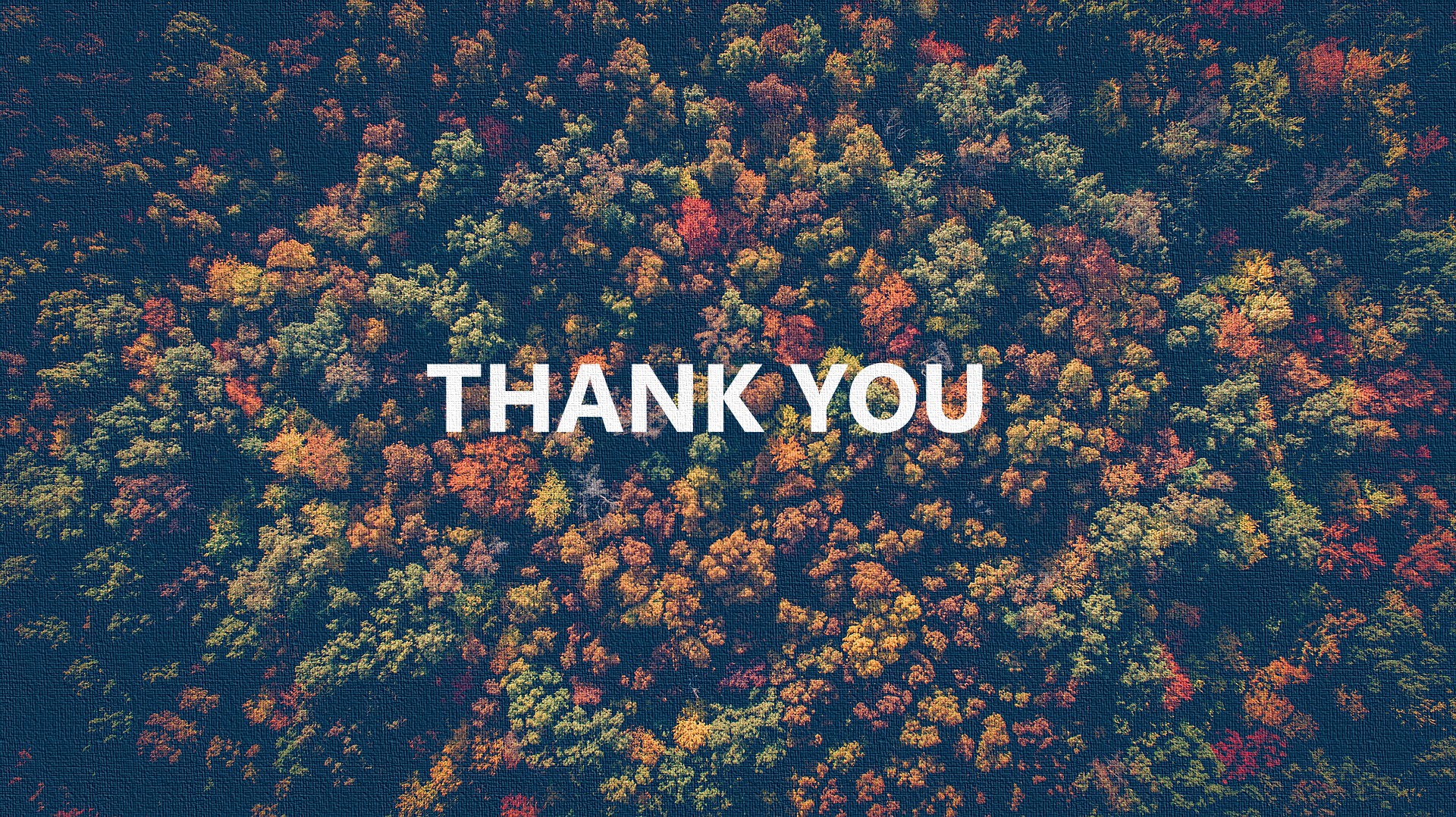 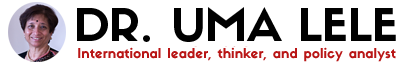